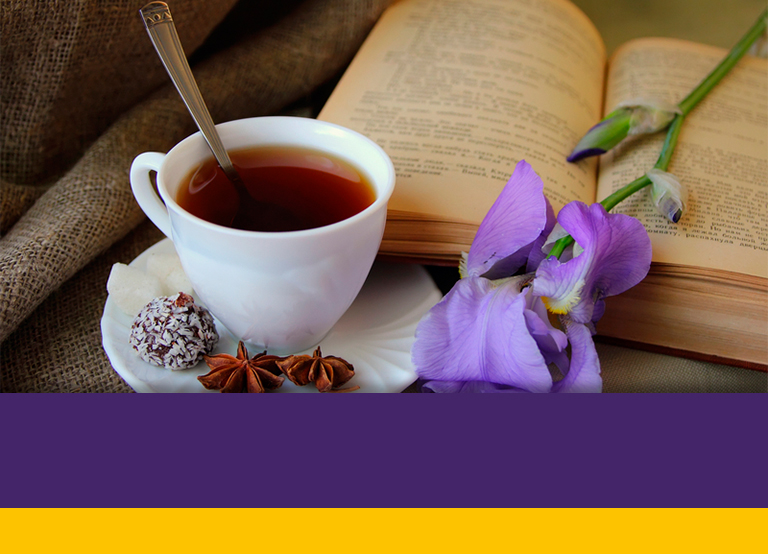 Женщины Открывают для себя Иисуса
Генеральная Конференция
Отдел Женского Служения
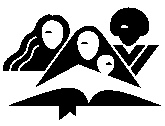 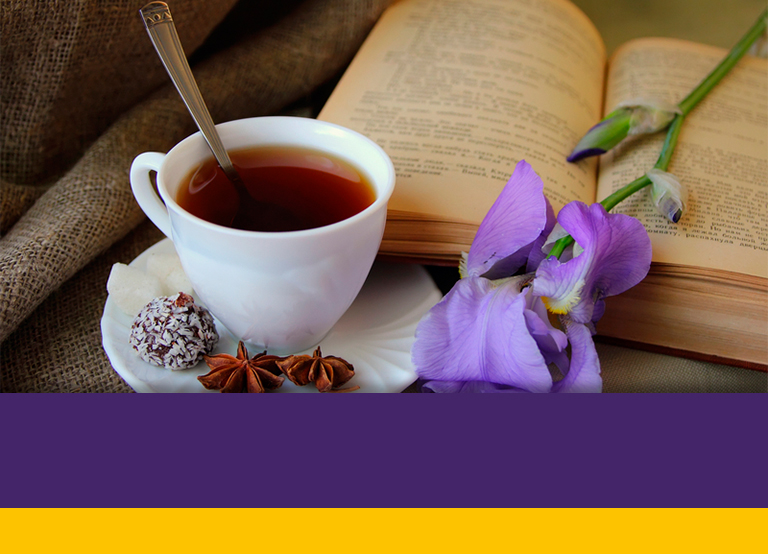 Урок ОдинИисус-мой Друг
[Speaker Notes: ВВЕДЕНИЕ
 
В небольшой общине Лейк Райса, Канада, Джозеф Скривен был известен, как эксцентричный мужчина  шестидесяти лет.  Он часто помогал другим людям, делая для них плотницкие работы, но у него была одна странность: он работал только для тех, кто не мог оплатить его услуги. Он был холостяком и жил среди своих друзей, пока не скончался в октябре 1886 года.  Большинство людей даже не знали о том, что Скривен был выпускником Колледжа Тринити в Дублине, Ирландия. После трагической гибели своей невесты за день до свадьбы, он эмигрировал в Канаду, чтобы начать новую жизнь.  Но он так и не оправился от этой боли.  Несколько лет спустя он написал стихотворение, чтобы утешить свою мать, которая горевала о нём. Он назвал стихотворение: «Какого друга мы обрели в Иисусе». Никто не знает, как на это стихотворение была написана музыка, но люди пели эти строки ещё за десять лет до того, как в комнате Скривена  был найден оригинальный текст. Когда его спрашивали о том, он ли автор этих строк, Джозеф отвечал, что это их совместное с Господом произведение.]
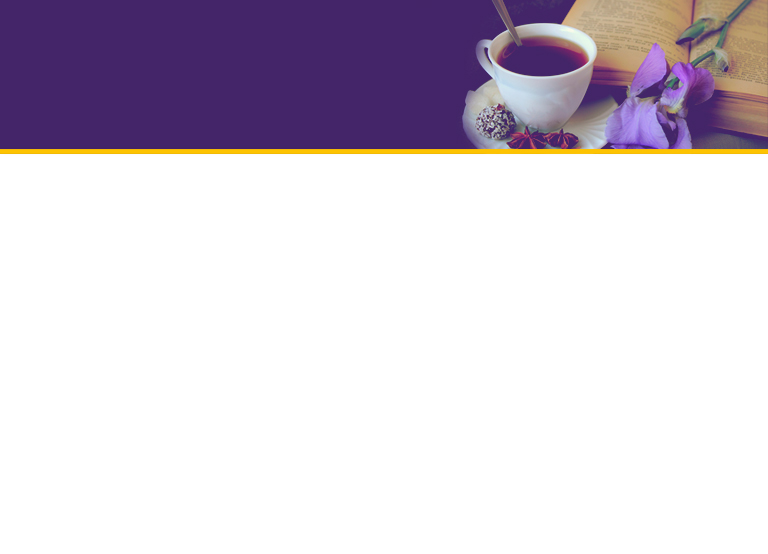 Иисус – мой Друг
«Какого друга мы обрели в Иисусе! 
Он понёс на Себе все наши грехи и печали;
Что за радость для нас
Приносить всё Ему в молитве!»

   Эти слова дарят утешение скорбящим и новую надежду людям, не имеющим друзей. ИИСУС – наш Друг! Какую радость несёт нам эта весть!
[Speaker Notes: «Какого друга мы обрели в Иисусе! 
Он понёс на Себе все наши грехи и печали;
Что за радость для нас
Приносить всё Ему в молитве!»
 
Многие из нас пели этот старый гимн много раз. Эти слова дарят утешение скорбящим и новую надежду людям, не имеющим друзей. ИИСУС – наш Друг! Какую радость несёт нам эта весть!]
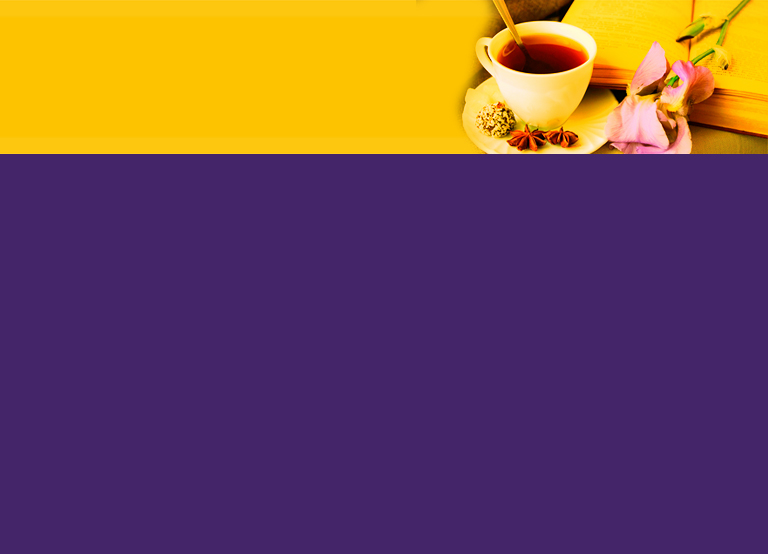 ДРУЗЬЯ
Соломон, известный своей мудростью, много высказывался о друзьях. Давайте прочитаем некоторые его слова.  
 
Когда мы можем рассчитывать на любовь друга? (Притчи 17:17)

Как мы можем обрести друзей?  (Притчи 18:24, первая часть)
[Speaker Notes: Соломон, известный своей мудростью, много высказывался о друзьях. Давайте прочитаем некоторые его слова.  
 
Когда мы можем рассчитывать на любовь друга? (Притчи 17:17)
 
 
 
Как мы можем обрести друзей?  (Притчи 18:24, первая часть)]
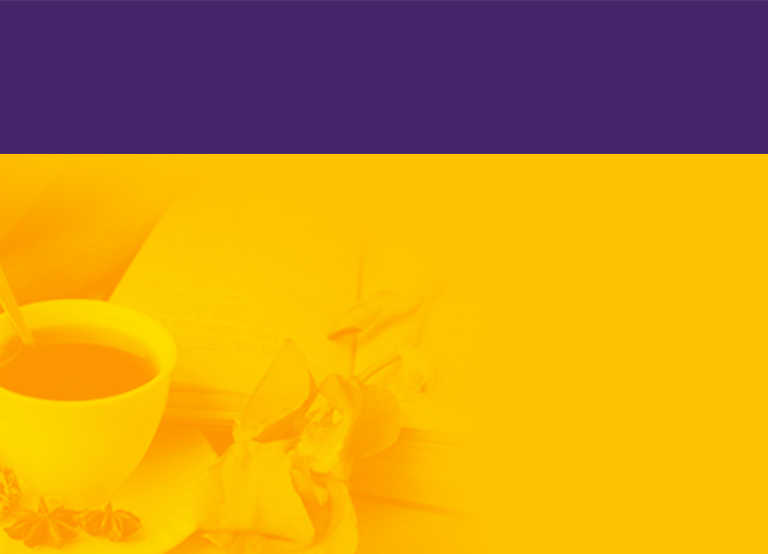 Соломон упоминает о друге, который может быть более привязан, чем брат  (Притчи 18:24, последняя часть).  Кого вы думаете, он имеет ввиду?

О каком качестве друга упоминается в книге Притчи 27:9?
[Speaker Notes: Соломон упоминает о друге, который может быть более привязан, чем брат  (Притчи 18:24, последняя часть).  Кого вы думаете, он имеет ввиду?
  
О каком качестве друга упоминается в книге Притчи 27:9?
 
 
 
В Евангелии от Матфея  в главе 15, стихах 21-28, мы читаем об опыте женщины, которая подошла к Иисусу, чтобы просить о своей беснующейся дочери.  Сначала Иисус проигнорировал её и отнёсся холодно, чтобы испытать женщину и показать ученикам, насколько несправедливо евреи поступают по отношению к язычникам.  Но вера матери оказалась очень сильной;  она  верила, что Иисус может помочь. И, конечно же, Он исцелил её дочь, потому что Иисус всегда отвечает на призыв о помощи.]
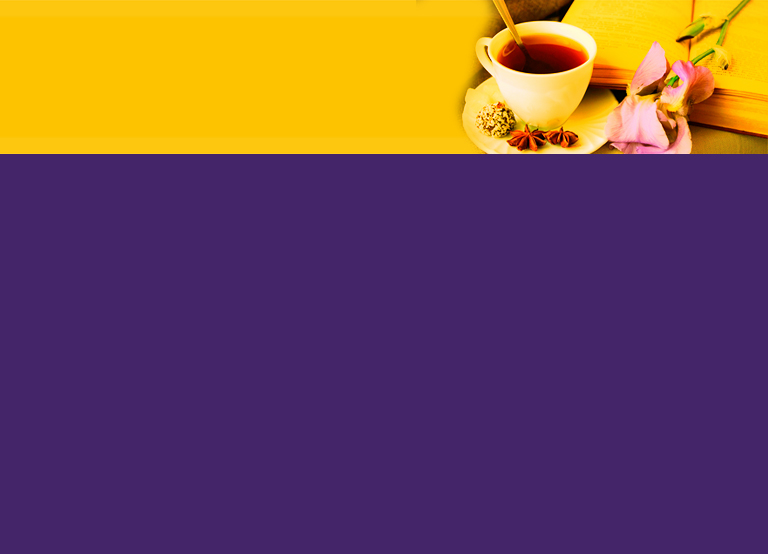 «Спаситель удовлетворён испытанием её веры. Своим отношением к ней Он показал: хананеянка, считавшаяся отчуждённой от Израиля,  - дитя Божье. И, став чадом Божьим, она, получила преимущество пользоваться дарами Отца. Теперь Христос удовлетворяет её просьбу и доводит Свой урок до конца.
[Speaker Notes: Прочитаем следующий отрывок из книги  Эллен Уайт Желание веков:

«Спаситель удовлетворён испытанием её веры. Своим отношением к ней Он показал: хананеянка, считавшаяся отчуждённой от Израиля,  - дитя Божье. И, став чадом Божьим, она, получила преимущество пользоваться дарами Отца. Теперь Христос удовлетворяет её просьбу и доводит Свой урок до конца.]
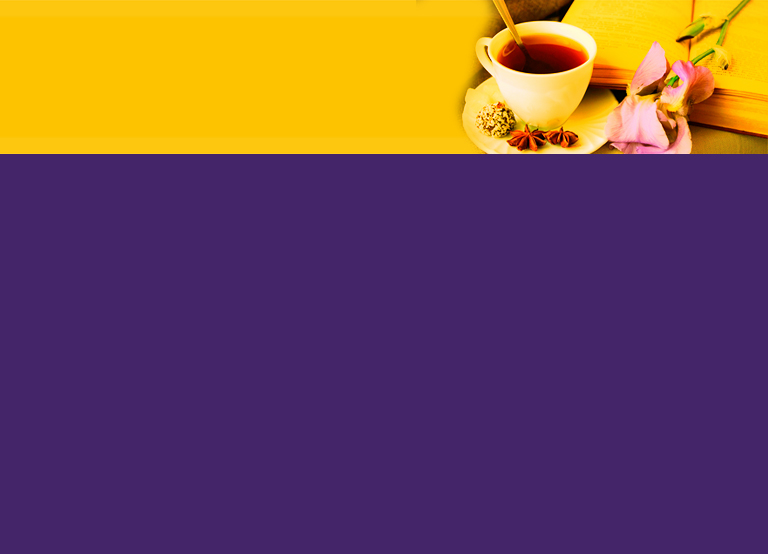 Посмотрев на неё с жалостью и любовью, Он говорит: «О, женщина! Велика вера твоя; да будет тебе по желанию твоему. И исцелилась дочь её в тот час». Бес больше не мучил несчастную. Женщина удалилась, благодаря своего Спасителя, счастливая от того, что её молитва была услышана» (стр.402)
[Speaker Notes: Посмотрев на неё с жалостью и любовью, Он говорит: «О, женщина! Велика вера твоя; да будет тебе по желанию твоему. И исцелилась дочь её в тот час». Бес больше не мучил несчастную. Женщина удалилась, благодаря своего Спасителя, счастливая от того, что её молитва была услышана» (стр. 402).]
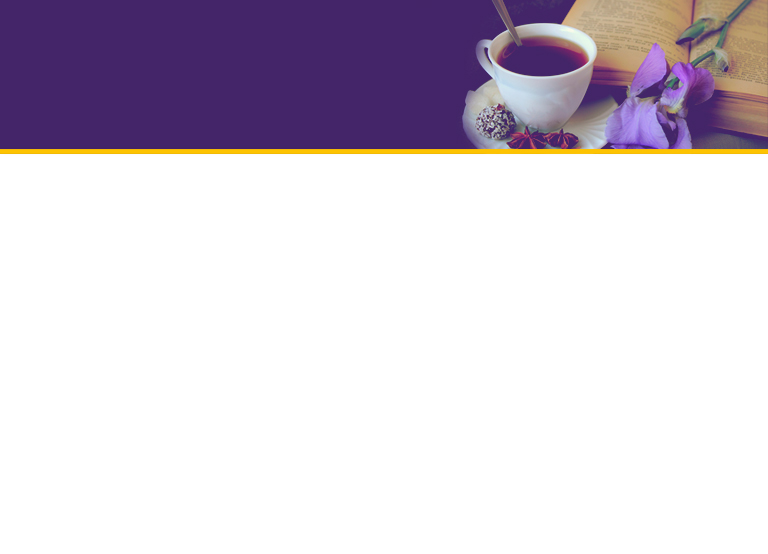 JESUS, OUR BEST FRIEND
Иисус, проявив Свою целительную силу, показал ханаанской женщине, что она является возлюбленной дочерью Божьей. Затем Э. Уайт пишет, что женщина «удалилась, благодаря своего Спасителя…»  Как вы думаете, она рассказала членам своей семьи и друзьям, о чудесном Иисусе, своём новом Друге?  
 
Можете поразмышлять о том, что Иисус сотворил для вас?  Как высчитаете, что Иисус желает вам показать этим?
[Speaker Notes: Иисус , проявив Свою целительную силу, показал ханаанской женщине, что она является возлюбленной дочерью Божьей. Затем Э. Уайт пишет, что женщина «удалилась, благодаря своего Спасителя…»  Как вы думаете, она рассказала членам своей семьи и друзьям, о чудесном Иисусе, своём новом Друге?  
 
 
Можете поразмышлять о том, что Иисус сотворил для вас?  Как высчитаете, что Иисус желает вам показать этим?  
 
 
 
Какую заповедь Иисус даёт в Евангелии от Иоанна 15:12?
 
 
 
Что можно считать самым большим проявлением любви по отношению к другому человеку?  (Иоанна 15:13)

 
Что вам открыла эта любовь?]
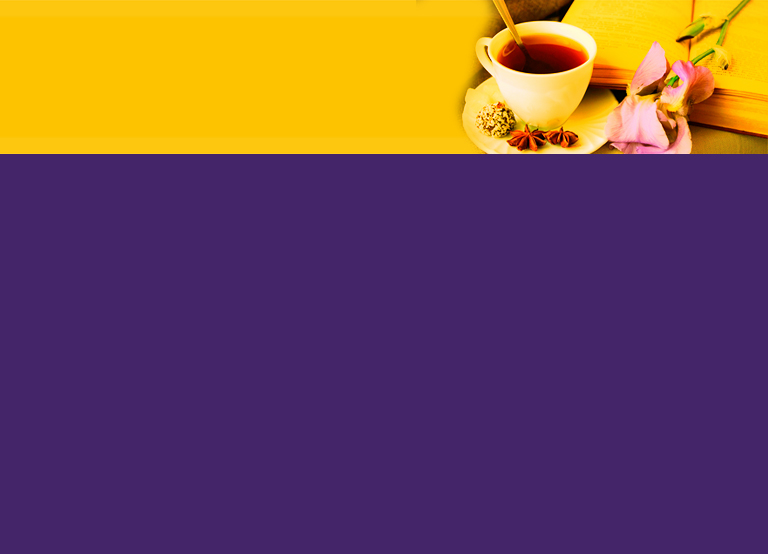 Рассказ
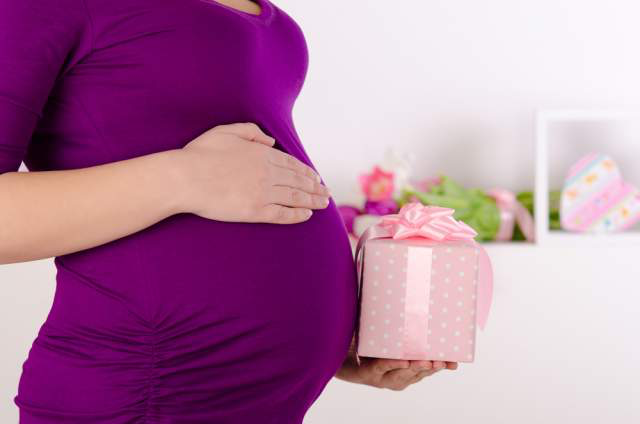 [Speaker Notes: История о женщине, которая много лет не могла родить ребёнка. И вот во время долгожданной беременности, она очень сильно заболела, и врач сказал ей, что она слишком слаба, чтобы выносить и родить малыша.  Он посоветовал ей прервать беременность, чтобы спасти свою жизнь. Её супруг слёзно умолял её: «Дорогая, у нас ещё будут дети, но никто никогда не сможет заменить тебя. Пожалуйста, последуй совету врача». 
Но женщина спросила у доктора: «Доктор, если я буду очень осторожна, есть ли шанс родить здорового ребёнка?» Врач, неохотно заметил, что такой шанс существует, но вновь предупредил, что роды наверняка убьют мать.  
 
«У моего ребёнка должен быть шанс», настояла она. 
 
У этой храброй женщины была молящаяся семья, благодаря этим молитвам и Божьей милости, на свет появилась здоровая девочка, а мама этой малышки прожила долгую жизнь и увидела своих внуков.  Её дочь часто рассказывала другим историю о своём чудесном рождении и всегда добавляла: «Мама была готова умереть за меня!»]
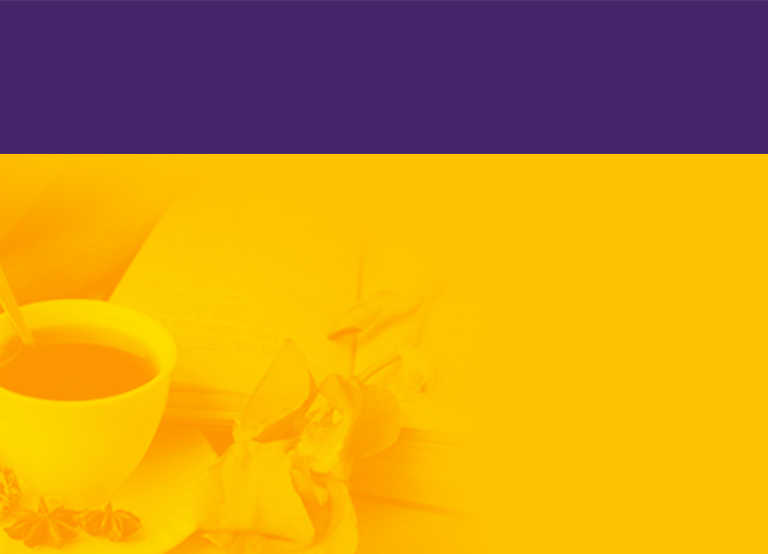 ПРОЯВЛЕНИЕ НАШЕЙ ДРУЖБЫ
Как мы можем показать Иисусу, что мы Его друзья?
(Иоанна 15:14)
Иисус говорит нам в Евангелии от Иоанна  15:15, что Он считает нас друзьями, и Он доказывает это тем, что сказал нам всё, что слышал от Отца. Где мы можем узнать о Боге?  
Самый лучший способ узнавать о Боге – это общение с друзьями.  Он желает, чтобы мы становились ближе к другим христианам, по мере сближения с Ним. Обсудите в своей группе, как вы можете это сделать.
[Speaker Notes: Как мы можем показать Иисусу, что мы Его друзья?  (Иоанна 15:14)
 
 
 
Иисус говорит нам в Евангелии от Иоанна  15:15, что Он считает нас друзьями, и Он доказывает это тем, что сказал нам всё, что слышал от Отца. Где мы можем узнать о Боге?  
 
 
 
Самый лучший способ узнавать о Боге – это общение с друзьями.  Он желает, чтобы мы становились ближе к другим христианам, по мере сближения с Ним. Обсудите в своей группе, как вы можете это сделать.]
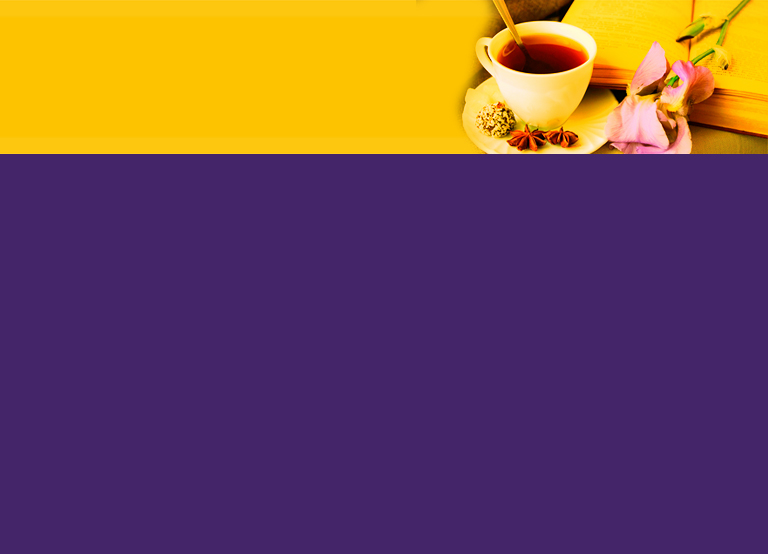 С моим другом ИисусомЯ могу ничего не бояться
Я молился о друге;
Бог послал мне Его.
Я взывал о любви;
Бог послал Сына Своего.
[Speaker Notes: С МОИМ ДРУГОМ ИИСУСОМ,  Я МОГУ НИЧЕГО НЕ БОЯТЬСЯ  


Я молился о друге;
Бог послал мне Его.
Я взывал о любви;
Бог послал Сына Своего.]